International Markets:
Challenges of Globalization
Sarah Reiter

Stockton USA, Inc
International Markets:Challenges of Globalization
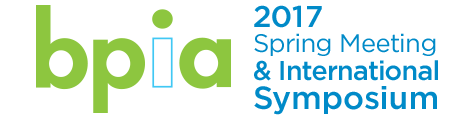 2
Challenges of Globalization:Selecting a Partner
No market intelligence resource exists that addresses all these factors sufficiently to give you 100% confidence in your partner selection.  In the end, it = TRUST
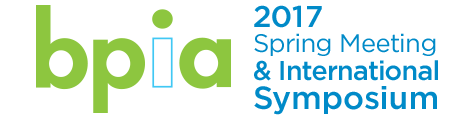 3
Challenges of Globalization:Managing a Partnership
TRUST
Tech Provider:
Maximize global sales
Service all my partners
Meet my business targets
Partner:
Run my business
Grow my portfolio
Please my customers
Grow this product together
ALIGNMENT
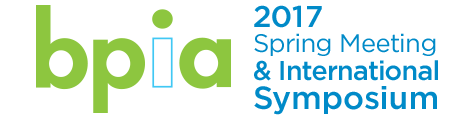 4
Challenges of Globalization:Managing a Partnership
People:
Communicate
Build trust
Share successes
Commiserate over failures


But, some cautions
People within organizations change over time
A word about global multinationals

Be sure your technology is not reliant on a single champion
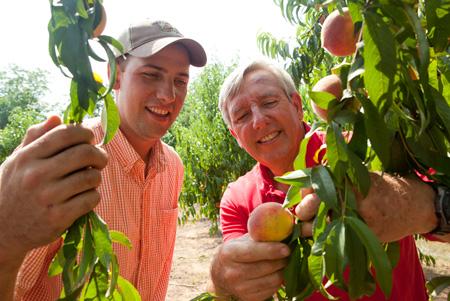 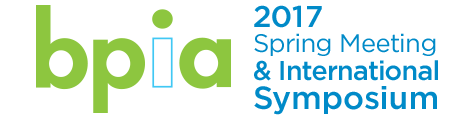 5
International Markets:Challenges of Globalization
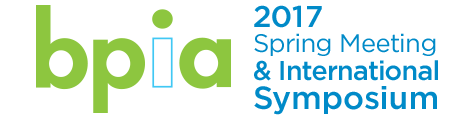 6
Challenges of Globalization:Managing Technology for a Partner
Every partner believes in the superiority of their technology
Keep their expectations grounded in local market reality
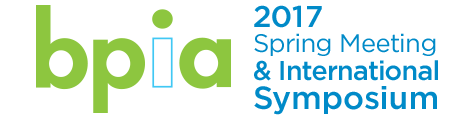 7
Challenges of Globalization:Managing Technology for a Partner
Take time to listen
Partners have deep understanding about the product and a view to its successes and failures outside your region
Actively learn
Reach out
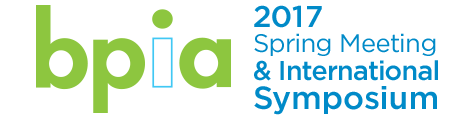 8
Challenges of Globalization:Managing Technology for a Partner
Partners have expectations influenced by the promise of your market
Clearly communicate potential, but also downsides
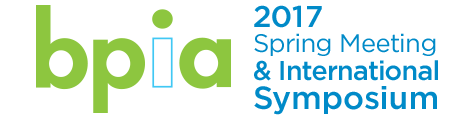 9
Company Confidential - For Internal Use Only Copyright © 2016, Stockton (Israel) Ltd. All rights reserved.